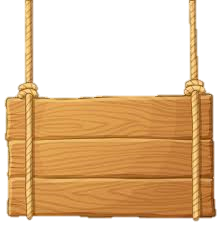 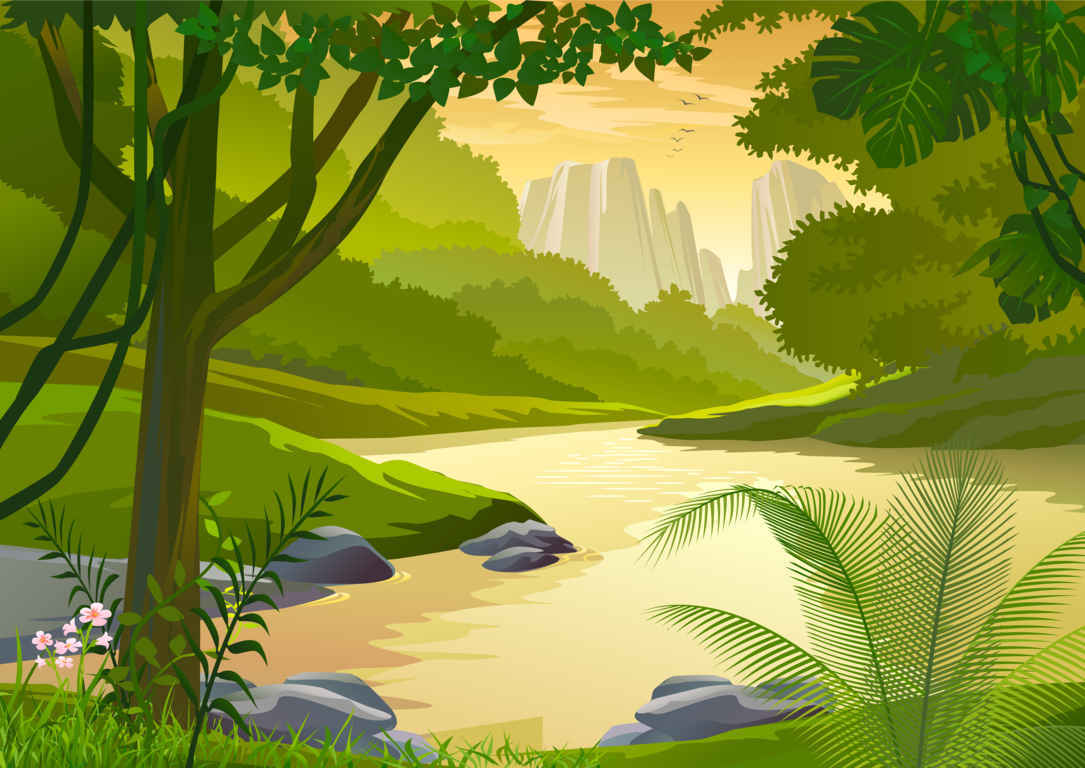 GIẢI CỨU
RỪNG XANH
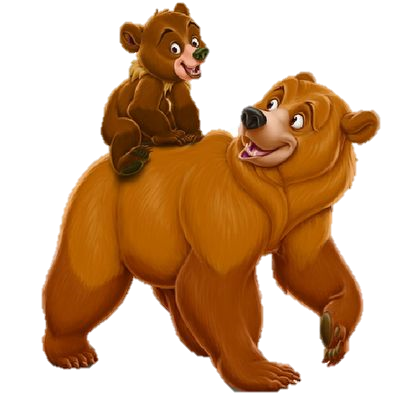 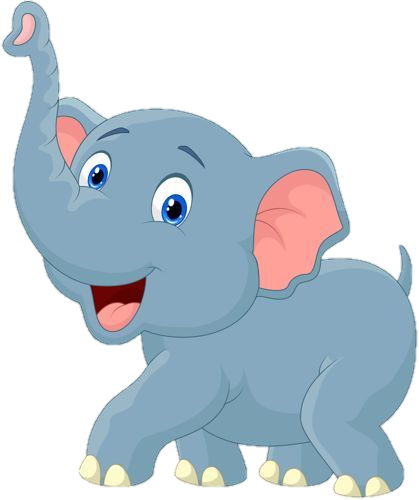 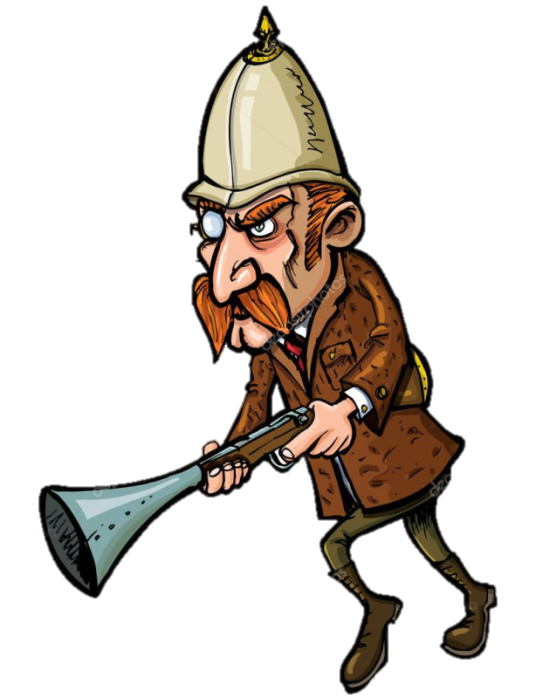 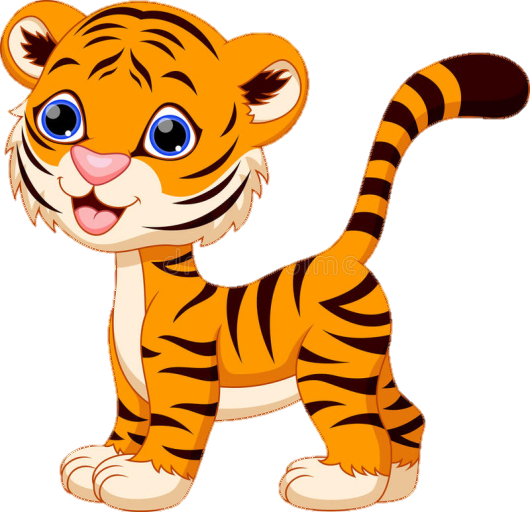 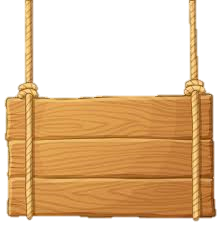 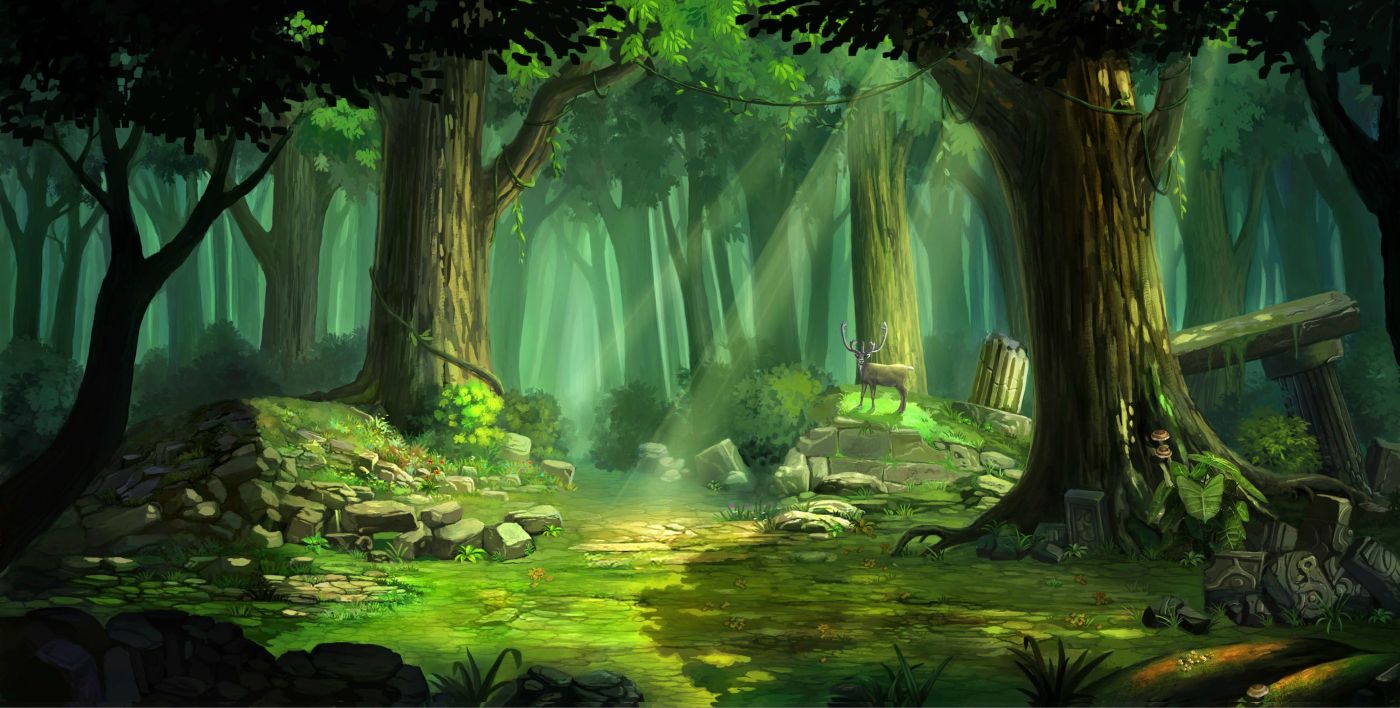 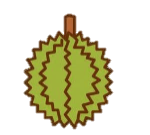 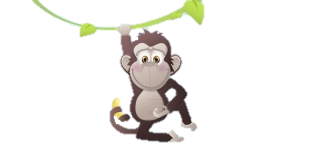 GIẢI CỨU
RỪNG XANH
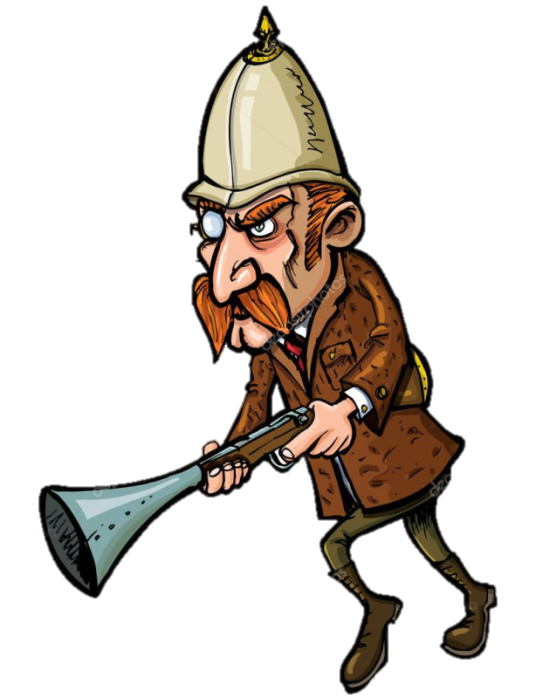 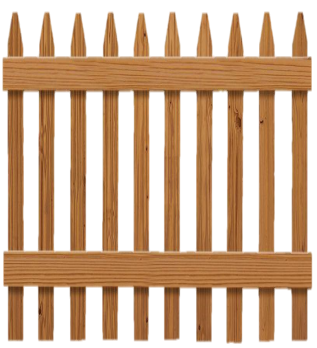 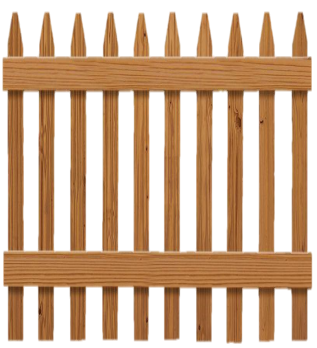 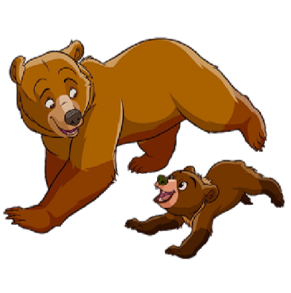 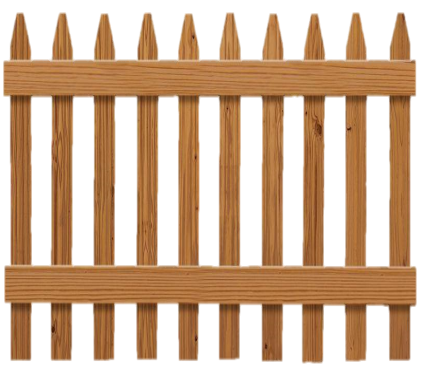 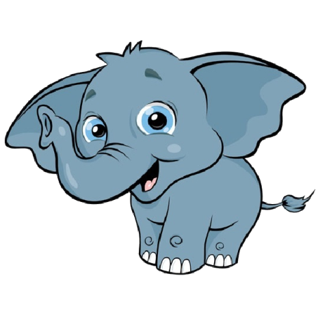 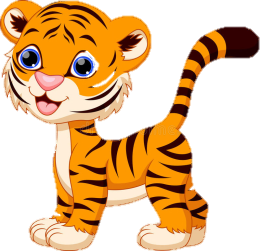 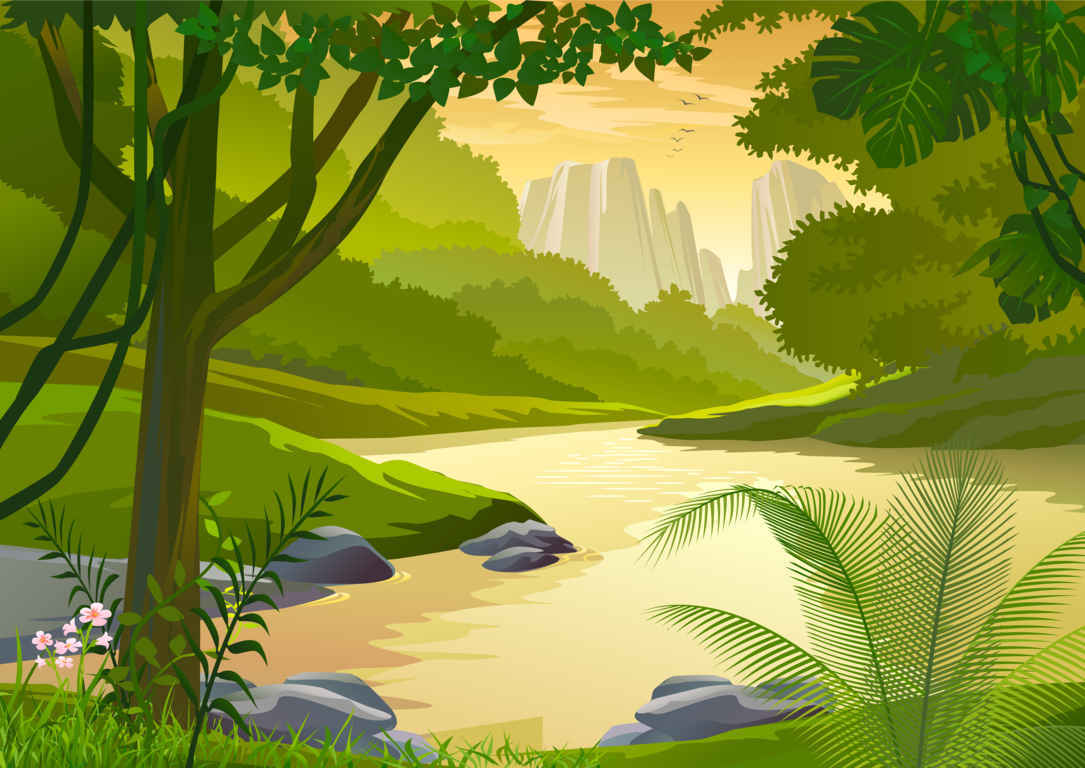 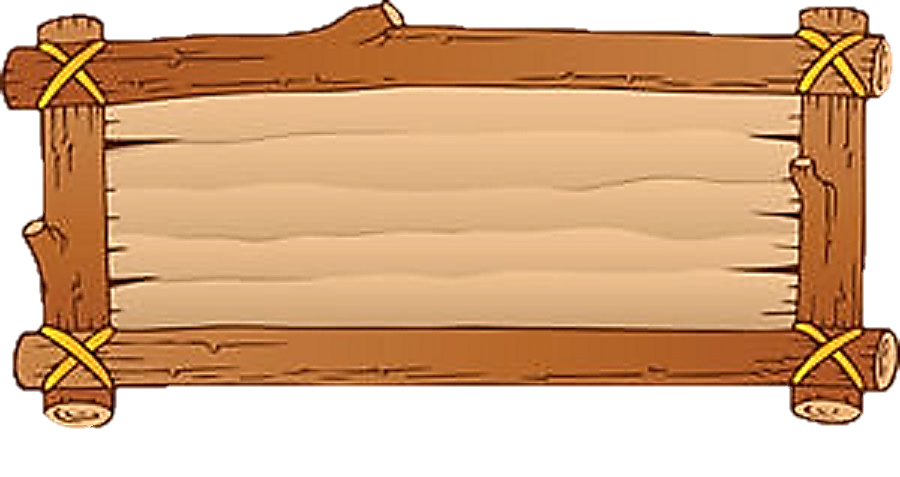 Muốn chia một số thập phân cho một số thập phân ta làm như sau:
Muốn chia một số thập phân cho một số thập phân ta làm thế nào?
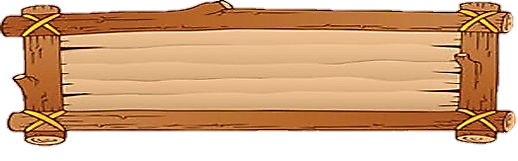 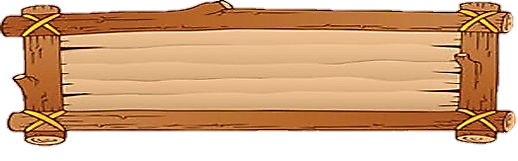 Bỏ dấu phẩy ở số chia rồi thực hiện phép chia như chia cho số tự nhiên.
Đếm xem có bao nhiêu chữ số ở phần thập phân của số chia thì chuyển dấu phẩy ở số bị chia sang bên phải bấy nhiêu chữ số.
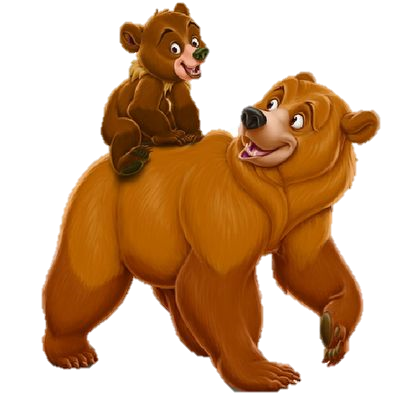 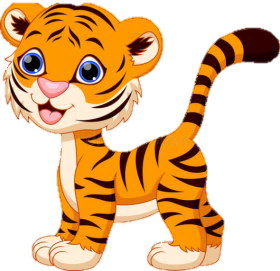 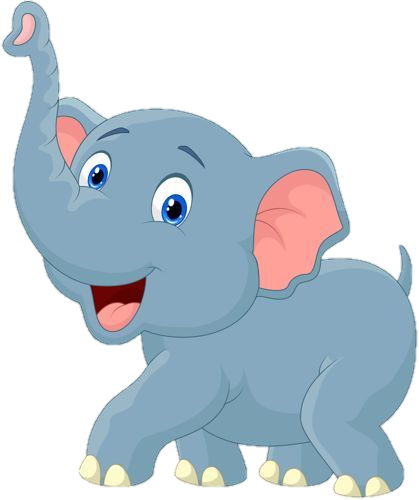 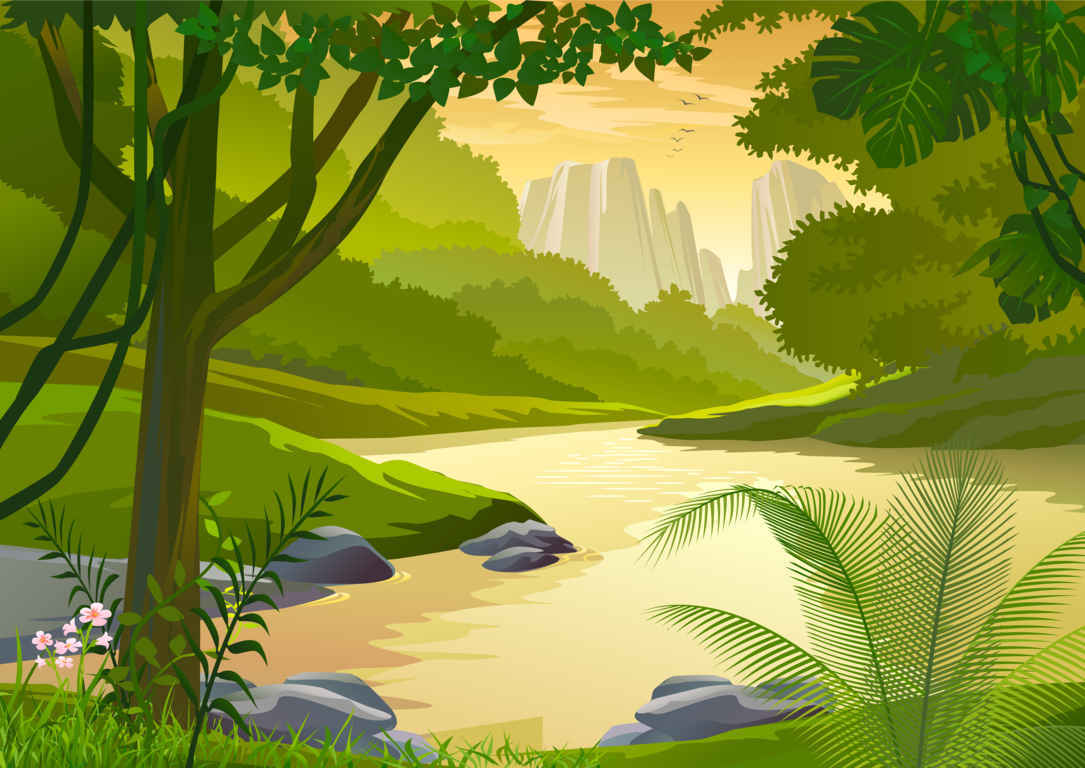 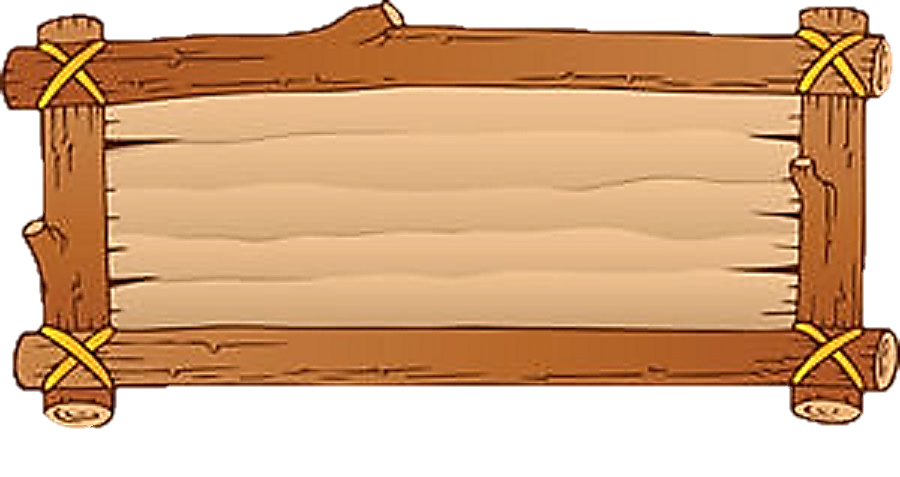 Kết quả phép chia:
1,56 : 1,3 =
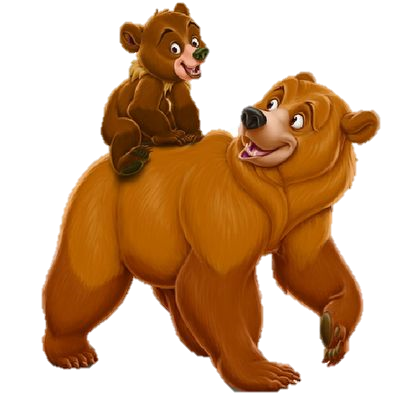 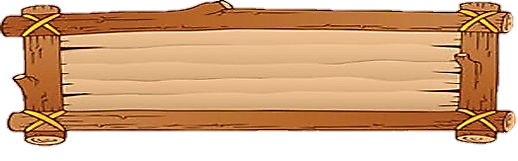 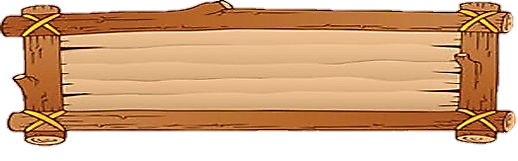 D. 1,2
C. 1,02
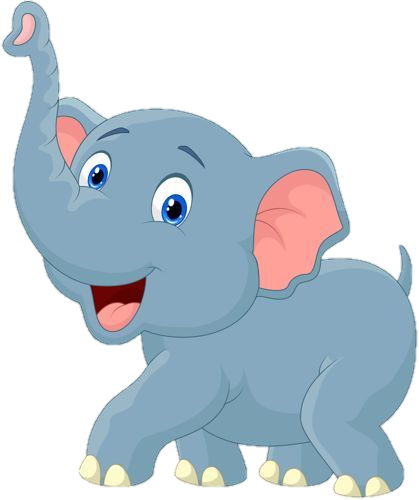 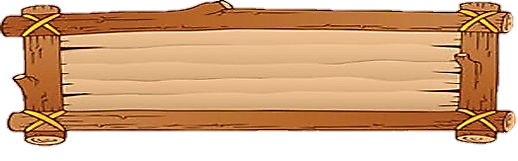 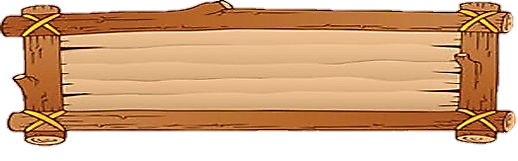 A. 12
B. 0,12
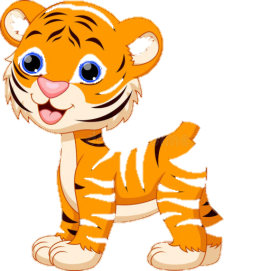 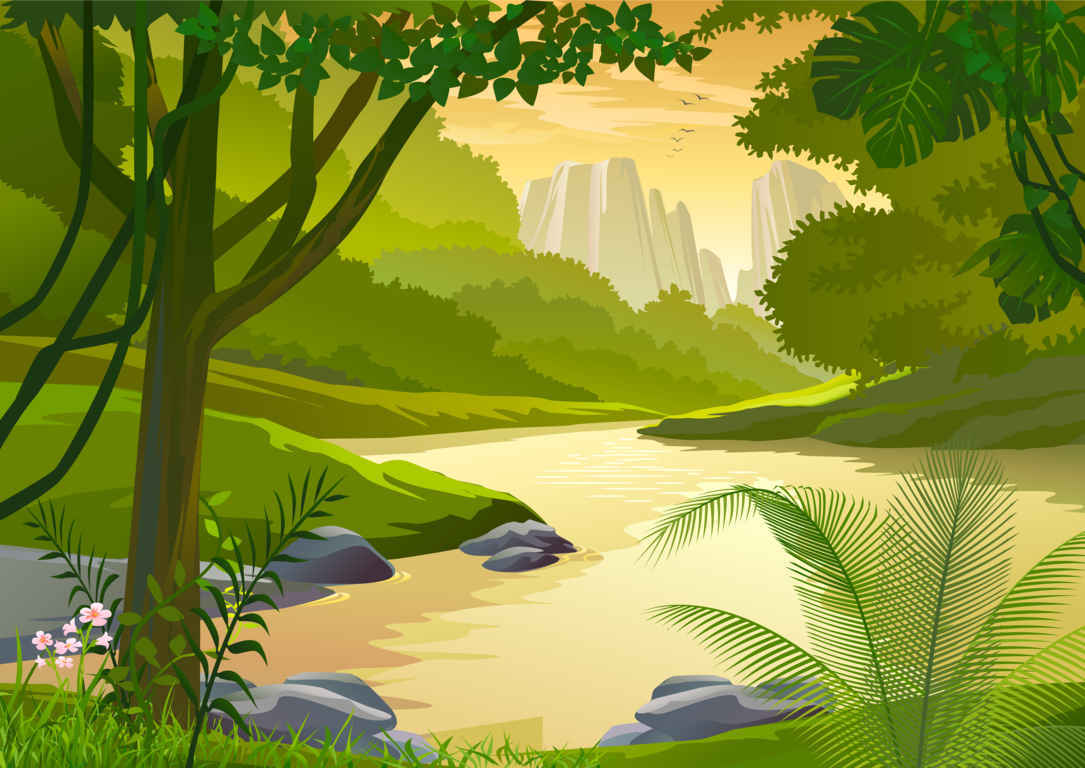 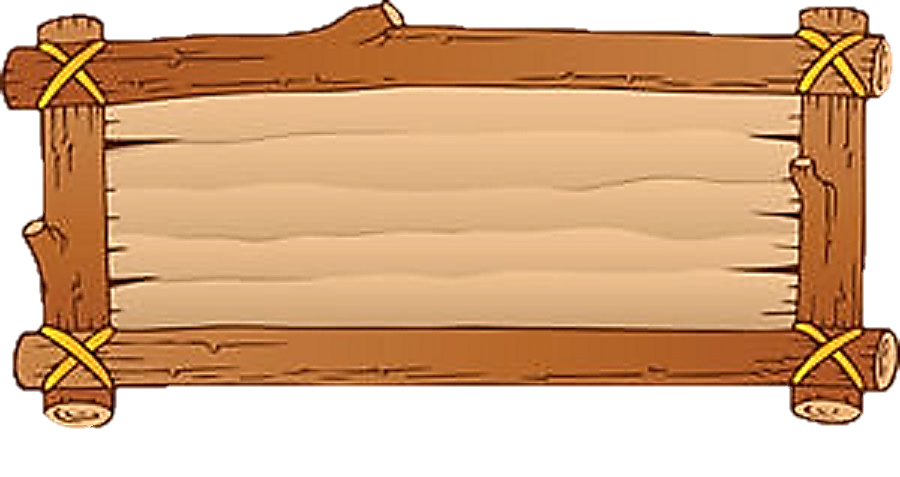 Kết quả phép chia:
0,06 : 1,2 =
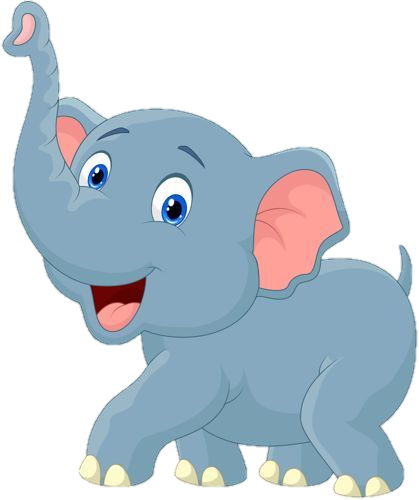 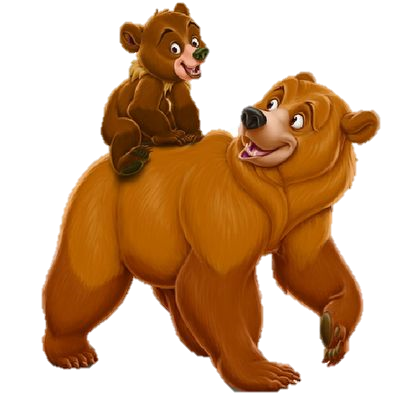 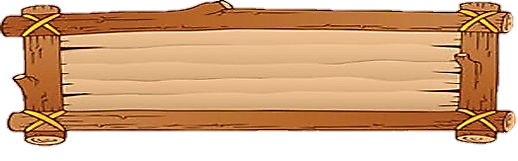 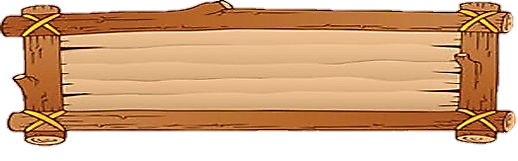 A. 5
C.  0,05
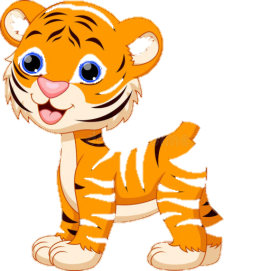 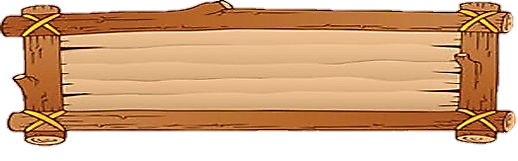 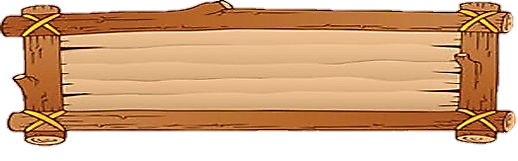 D. 0,005
B. 0,5